МатематикаУМК «Школа России»2 классУстный счетСложение и вычитание в пределах 20
Автор материала: Шабанова Марина Геннадьевна,
1 квалификационная категория,
учитель начальных классов 
МБОУ Сарасинская СОШ 
Алтайского района Алтайского края
с. Сараса, 2016
Вычисли сумму
3 + 4 = 7
7 + 2 = 9
1 + 6 = 7
4 + 5 = 9
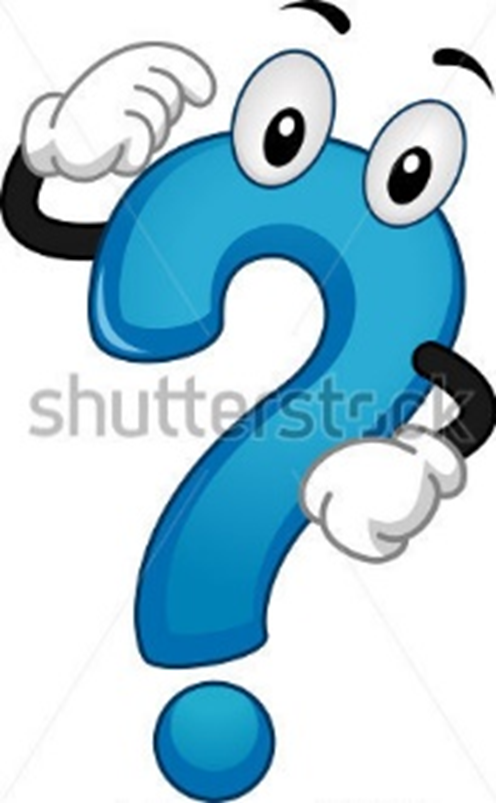 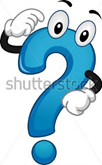 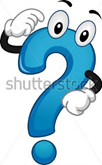 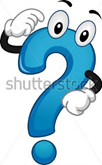 Вычисли сумму
8 + 2 =10
3 +3 = 6
9 +1 = 10
3 +7 = 10
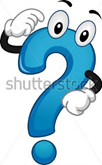 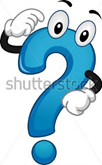 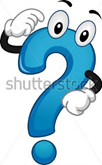 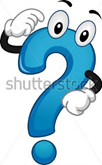 Вычисли сумму
5 + 5 = 10
6 + 3 = 9
1 + 8 = 9
5 + 2 = 7
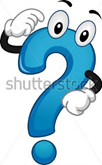 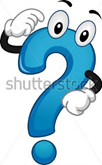 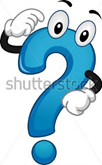 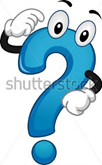 Вычисли разность
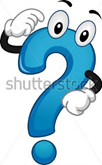 9 – 2 = 7
8 – 3 = 5
7 – 5 = 2
10 – 8 = 2
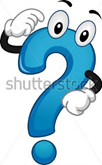 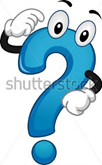 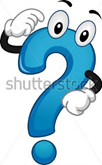 Вычисли разность
10 – 7 = 3
9 – 6 = 3
8 – 5 = 3
6 – 4 = 2
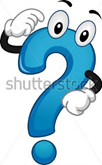 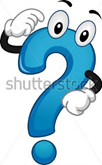 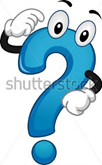 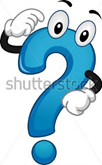 Вычисли разность
7 – 1 = 6
6 – 4 = 2
5 – 2 = 3
10 – 5 = 5
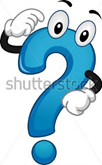 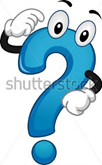 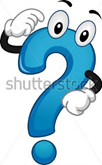 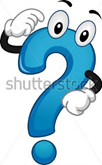 Используемые источники:
Моро М. И., Волкова С. И., Степанова С .В. и др. Математика. Рабочие программы. Предметная линия учебников «Школа России». 1-4 классы, «Просвещение», Москва, 2011
Волкова С. И., Степанова С. В., Бантова М. А. и др. Математика. Методические рекомендации. 2 класс, «Просвещение», Москва, 2014
Моро М. И., Бантова М. А., Бельтюкова Г. В. и др. Математика. Учебник. 2 класс. В 2 частях, «Просвещение», Москва 2012
Буденная И. О., Илюшин Л. С., Галактионова Т. Г. и др. Математика. Поурочные разработки. Технологические карты уроков. 2 класс, «Просвещение», Москва 2012
Рудницкая В.Н. Устный счёт. Рабочая тетрадь. К учебнику М.Моро, С.В.Волковой, С.В.Степановой «Математика. 2 класс. В 2-х частях», «Экзамен», Москва, 2013
Шаблон - http://free-office.net/shablony-powerpoint/220-tetrad-v-kletochku.html